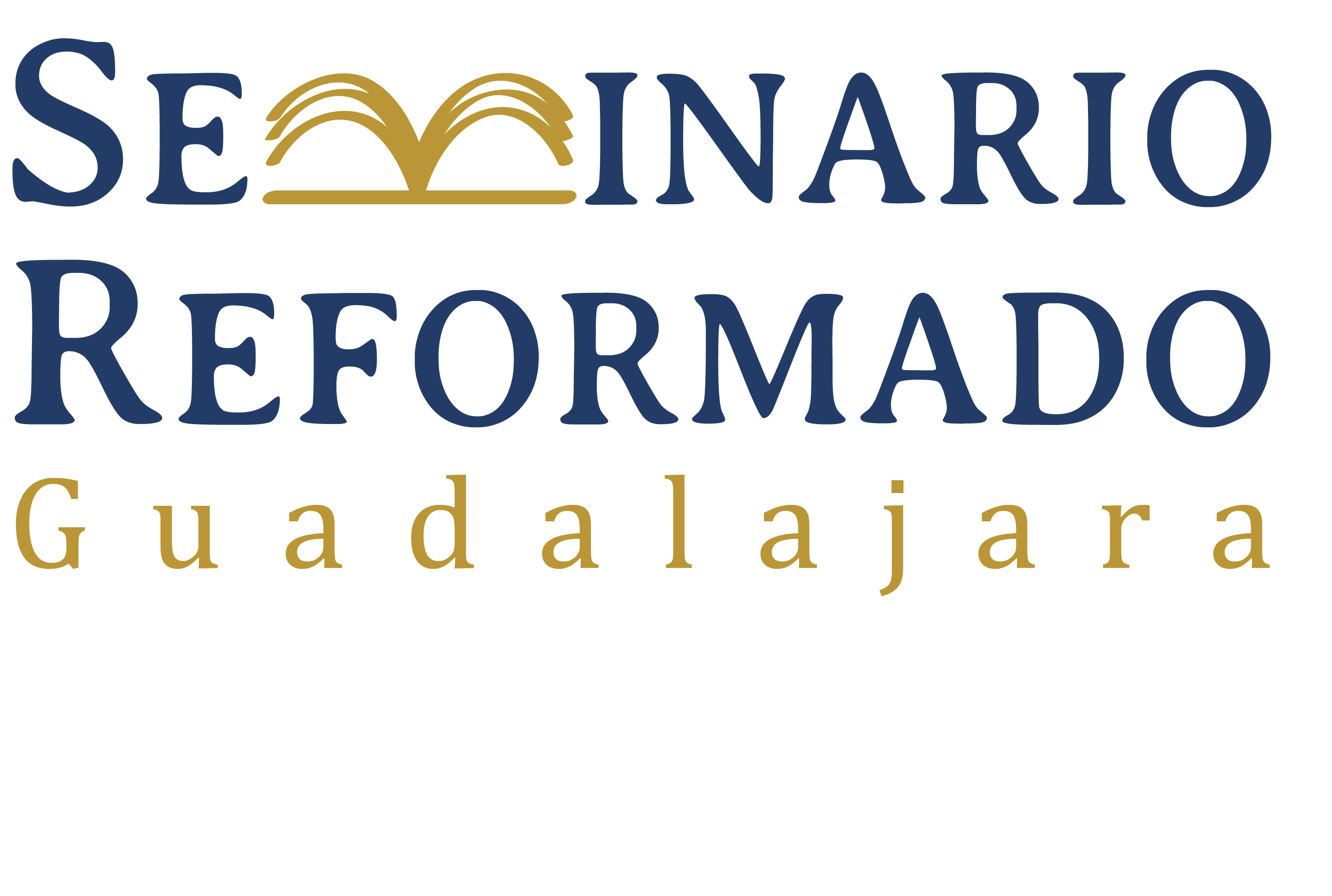 Las cartas generales del Nuevo Testamento y Apocalipsis
Prof. Rev. Benjamin Meyer
18 de septiembre de 2010
1 Pedro
Autor  Fuentes: Carson, Moo y Morris, 421-424; Elwell y Yarbrough, 362; Harrison, 401-405; Kistemaker, 5-10; Michaels, WBC.
1.	Evidencia interna para Pedro
1 Pedro 1.1 afirma que Pedro fue el autor. 
1 Pedro 5.1 dice que fue un anciano y un testigo de los padecimientos de Cristo. 
Es interesante notar también los paralelos entre 2.20-25 y el Evangelio de Marcos 8.34, 10.32, 10.45, 14.27, 14.65.
Autor
Además, hay similitudes entre esta carta y los discursos de Pedro en Hechos
Harrison (402) menciona algunos toques biográficos en la carta que concuerdan con el retrato de Pedro en los Evangelios (piedra, pastor).
Autor
2.	Evidencia externa para Pedro
2 Pedro 3.1 dice que es la “segunda” carta de Pedro, así que es el primer testimonio que tenemos de 1 Pedro. 
Nadie debatía que Pedro fue el autor hasta tiempos modernos. No hubo otra teoría acerca del autor de esta carta.
Autor
3.    Objeciones contra Pedro
Objeción: La carta demuestra excelente griego, pero Pedro era un pescador iletrado (Hechos 4.13).  Respuesta:
Es muy probable que Pedro y los de Palestina en general sabían el griego desde niñez.
El griego es bueno, pero no debemos exagerar su calidad.
Silvano era un amanuenses (5.12), y pudo haberle ayudado con el griego.
Autor
3.	Objeciones contra Pedro
Objeción: La teología de 1 Pedro depende mucho de Pablo.  Respuesta:
Enseñaban el mismo evangelio y usaban la tradición cristiana común de la iglesia primitiva.
Si Silvano ayudó escribir la carta, él sin duda, habiendo sido compañero de Pablo, impartiría un toque paulino a la carta.
Autor
3.	Objeciones contra Pedro
Objeción: ¿Si fue Pedro, por qué no incluyó memorias de la vida de Jesús?  Respuesta:
Respuesta: Porque aparentemente no fue su propósito.

4.	Resumen: Las objeciones contra la autoría de Pedro no tienen suficiente peso para rechazar a Pedro como el auto.
Destinatarios (giffmex.org)
La lista larga de regiones indica que era una carta circular.  Es una carta a un grupo de creyentes en una región amplia pero específica.
Acerca de las regiones de Ponto, Galacia, Capadocia, Asia y Bitinia (1.1), podemos decir lo siguiente:
Eran zonas generales del norte de Asia Menor, lo que ahora es Turquía.
Se presentan en el orden de la ruta que el mensajero tomaría para entregar la carta.
Destinatarios
Tres de estos lugares, Capadocia, Ponto y Asia, se mencionan en Hechos 2.9-10, regiones representadas por las multitudes el  día de Pentecostés.
El Espíritu no permitió a Pablo evangelizar estas regiones, según Hechos 16.6-10. 
Pedro no evangelizó a sus lectores. En 1.12 él menciona a los que les predicaron el evangelio.
Destinatarios
3.	Por muchos siglos se creía que los lectores eran judíos, pero hoy hay consenso de que hay amplia evidencia que sus destinatarios fueron Gentiles.
4.	Aunque Pedro dijo en Gal. 2.7, 9 que iba a trabajar con los judíos, no debemos asumir que nunca trabajaba con gentiles.
Circunstancias y propósito (giffmex.org)
1.	La carta no contiene referencias específicas a sus lectores, detalles acerca de la vida del autor, ni saludos personales.   
2.	Sin embargo, escribió una carta muy pastoral y sensible.  La circunstancia más importante que provocó la carta era la persecución de los lectores. 
3.	Antes se creía que la persecución mencionada en 1 Pedro se trataba de la persecución oficial del Imperio Romano.
Circunstancias y propósito
4.	Pero, en realidad ahora creemos que la persecución mencionada aquí era una persecución local.
5.	La persecución fue mayormente abuso verbal, no física.
6.	El maltrato que recibieron produjo en ellos sufrimiento (1.6, 2.19), ganas de tomar represalias (2.23, 3.9), temor (3.6, 3.14), confusión (4.12), vergüenza (4.16), y ansiedad (5.7).
7.	El propósito de Pedro en escribir esta carta era para consolar y animar a los creyentes que enfrentaban la persecución.
Fecha y lugar
1.	Si aceptamos a Pedro como autor, esta carta tuvo que haber sido escrita antes de la muerte de Pedro (aprox. 67 d.C.).
2.	La carta fue escrita desde “Babilonia” según 5.13, probablemente una referencia a Roma.
Bosquejo (giffmex.org)
1.1-2	 	Introducción de la carta
1.3-12 	La herencia segura que nos espera
1.13-2.3 	Acciones que resultan de la doctrina 			cristiana
2.4-10 	La iglesia, piedra escogida por Dios 
2.11-3.12 	Código de hogar: Exhortaciones a varios 
			miembros del hogar 
3.13-17 	Respuestas a la persecución
Bosquejo
3.18-4.6 	Tenemos que morir al pecado con Cristo
4.7-11 	La vida apropiada en vista del fin del 			mundo
4.12-19 	La respuesta apropiada al sufrimiento y el 		juicio que se acerca
5.1-11 	Exhortaciones finales
5.12-14 	Conclusión de la carta
Temas (giffmex.org)
1.	La persecución
Pedro escribió con el propósito de consolar y alentar a los creyentes que estaban experimentando la persecución. 
Pedro no habla del sufrimiento humano en general, sino el sufrimiento específico de la persecución de los seguidores de Cristo. 
La persecución vino sobre los primeros lectores de 1 Pedro porque los inconversos no podían entender el estilo de vida que llevan los seguidores de Cristo (4.4).
Temas
En contraste, según Pedro, los creyentes no deben devolver insulto por insulto. 
Pedro dice en 4.12-13 que la persecución no debe ser una sorpresa para el creyente.
La nota que Pedro repite varias veces es su contraste entre sufrir por Cristo y sufrir por ser criminal o malhechor.
Temas
Los cristianos deben soportar los sufrimientos por causa de Cristo, encomendarse a su Creador, y hacer el bien.
Pedro usa el tema de la escatología para consolar a sus lectores – puede ser que sufran ahora, pero pronto Cristo será revelada, ellos serán glorificados, y sus perseguidores serán juzgados por Dios.
Temas
2.	Lo efímero y lo duradero
3.	La imitación de Cristo
Figuras literarias (giffmex.org)
alimentación, 
anatómicas y de vestirse, 
botánicas, 
construcción, 
deportivas, 
familiares
financieras
históricas
Figuras literarias
9.	legales
10.	de luz
11.	metalúrgicas
12.	militares
13.	de naciones del AT
14.	de la niñez
15.	pastorales
16.	de peregrinaje
17.	religiosas
18.	zoológicos
Mensaje de 1 Pedro para la Iglesia hoy
1.	Tenemos una sólida esperanza viva de la salvación.
2.	Nuestra elección se convierte en acción como su pueblo, sus sacerdotes.
3.	Debemos esperar el sufrimiento y usarlo para dar testimonio de la gloria y bondad de Dios.  “piedad bajo presión.”
4.	La sumisión a la autoridad humana es para hacer callar a los insensatos.
2 Pedro
Autor (giffmex.org)
1.	Evidencia interna a favor de Pedro:
La carta identifica su autor como “Simeón Pedro” y dice que es su segunda carta (1.1, 3.1). 
El autor dice que fue testigo de la transfiguración de Jesucristo (1.16-18)
El autor llama a Pablo “nuestro querido hermano” en 3.15.
¿Es 1.13-14 una referencia a la predicción Juan 21.18-19?
Autor
El autor habla en términos fuertes acerca de la verdad y las mentiras (1.12, 2.3). Estas declaraciones serían hipocresía de parte del autor si escribió en nombre de otro, falsamente.
Vocabulario que la carta comparte con los discursos de Pedro en Hechos pero no son muy comunes en el resto del NT
Los paralelos entre 1 Pedro y 2 Pedro
Autor
2.	Evidencia externa a favor de Pedro:
Orígenes acepta que Pedro fue el autor, reconociendo que había disputas sobre este punto.
Es posible, pero no seguro, que Ireneo alude al libro.
Fecha y lugar
1.	Según la tradición, Pedro murió en la persecución de Nerón, alrededor de 64 d.c. Esta carta tendría que haber sido escrita antes de su muerte. 
2.	Un candidato para el lugar de redacción sería Roma. Según la tradición, Pedro murió en Roma. Además, 1 Pedro 5.13 habla de Babilonia, un nombre que podría ser un código para Roma.
Circunstancias y propósito
1.	Pedro sabe que pronto va a morir, y quiere preparar a sus lectores para vivir sin él. En particular, quiere advertirles del peligro de los falsos maestros. 
2.	No se sabe mucho sobre los destinatarios. Harrison (424) dice que eran gentiles, y menciona 1.1 y 3.15ff como evidencia.
Circunstancias y propósito
3.	¿Qué sabemos de los falsos maestros?
Estos maestros eran creyentes pero se habían apartado de la verdad (2.20-21). 
Uno de los dos errores principales de los falsos maestros parece ser el antinomianismo, o la licencia. 
El otro error de ellos era el rechazo de la autoridad.
Circunstancias y propósito
Además de ser malos ellos mismos, ellos seducen a otras personas con sus doctrinas, especialmente a los débiles, a los nuevos convertidos.
Pedro también dice que son personas ignorantes como animales.
Bosquejo (giffmex.org)
1.1-2 	Introducción de la carta
1.3-11 	La importancia de la santificación
1.12-21 	Defensa de la verdad
2.1-22 	Advertencia contra los falsos 			profetas
3.1-18 	Conclusión de la carta
Temas (giffmex.org)
1.	El día del Señor
Pedro menciona este “día” en 1.19, 2.9, 3.7, 3.10, 3.12.
El día del Señor se ha demorado debido a la paciencia y misericordia de Dios, dando tiempo a la humanidad para que se arrepienta (3.9)
Vendrá rápido cuando viene, en un momento inesperado (3.10)
Resultará en juicio de hombres (3.7) y ángeles (2.4).
Temas
Será un día de fuego que destruye los elementos de este mundo (3.10, 12). 
Podemos acelerar la venida del día por nuestra conducta (3.12).
No es un día de miedo para los creyentes sino un día que anhelamos (3.12,13).
Resultará en la venida de una nueva creación (3.12-13), y el reino de Jesucristo (1.11).
Teología (giffmex.org)
1.	Dios Padre
Dios como creador de los cielos y la tierra (3.5).  La “palabra” de Dios formó la creación, y la misma palabra preserva la creación para el día de destrucción (3.5, 7).
La paciencia y misericordia de Dios, y su distinto concepto del tiempo desde la eternidad (3.8-9) .
Teología
2.	Jesucristo
Jesucristo es presentado como Dios.
Jesucristo como Salvador.
Aspectos literarios (giffmex.org)
1.	El autor parece citar algunas declaraciones y acusaciones de sus oponentes, y se defiende contra ellas. ¿Qué dicen los oponentes de Pedro?
1.16 “El testimonio de los apóstoles se trata de fábulas artificiosas”
1.20-21 “Las profecías de los profetas eran ideas que inventaron”
2.3b “No viene ninguna condenación sobre nosotros”
Aspectos literarios
2.19 “Les prometemos la libertad.”
3.3-4 “¿Cuando viene Jesús? Parece que no, porque todo es lo mismo como siempre.”
3.16  También distorsionan las enseñanzas de Pablo y otras Escrituras.
Aspectos literarios
2.	El estilo griego
La calidad del griego de 2 Pedro no es muy buena. Sin embargo, el autor tiene un vocabulario extenso y alto.
Bruce Metzger escribió, “2 Pedro es posiblemente el único libro del Nuevo Testamento cuyo lenguaje, parece, se mejora al ser traducido” (52).
Aspectos literarios
3.	Palabras en pares.
1:3	gloria y excelencia
1.4	preciosas y grandísimas
1.8	ociosos y sin fruto
1.9	muy corto de vista; está ciego
1.10	vocación y elección
1.16	el poder y la venida
1.17	honra y gloria
Aspectos literarios
2:10	atrevidos y obstinados
2.11	en fuerza y en poder
2.13	inmundicias y manchas
3:7	del juicio y de la perdición
3.11	santa y piadosa
3.14	sin mancha e irreprochables
3.16	los indoctos e inconstantes
Notas exegéticas
1.	2 Pedro 1.15
Algunos proponen que en este versículo Pedro declara su intención de promover la preparación de un Evangelio, para que sus lectores siempre puedan recordarse de la vida de Jesús. 
Según la tradición, el Evangelio de Marcos fue impulsado por el apóstol Pedro. 
¿Será este versículo una mención del origen del Evangelio de Marcos?
Mensaje de 2 Pedro para la Iglesia hoy
El énfasis en la piedad y la santificación.
La importancia de la memoria.
La importancia del conocimiento y la doctrina.
Los límites de la tolerancia.
La motivación pastoral de la escatología.
Tarea para esta semana
Leer 1, 2, y 3 Juan. 
Leer el capítulo 22 en Carson y Moo (o el capítulo 23 en Harrison). 
Contestar la pregunta: ¿Cuáles son algunos de los contrastes que encontramos en 1 Juan? 
Investigación exegética pasos 9, 10 (ver ejemplo).